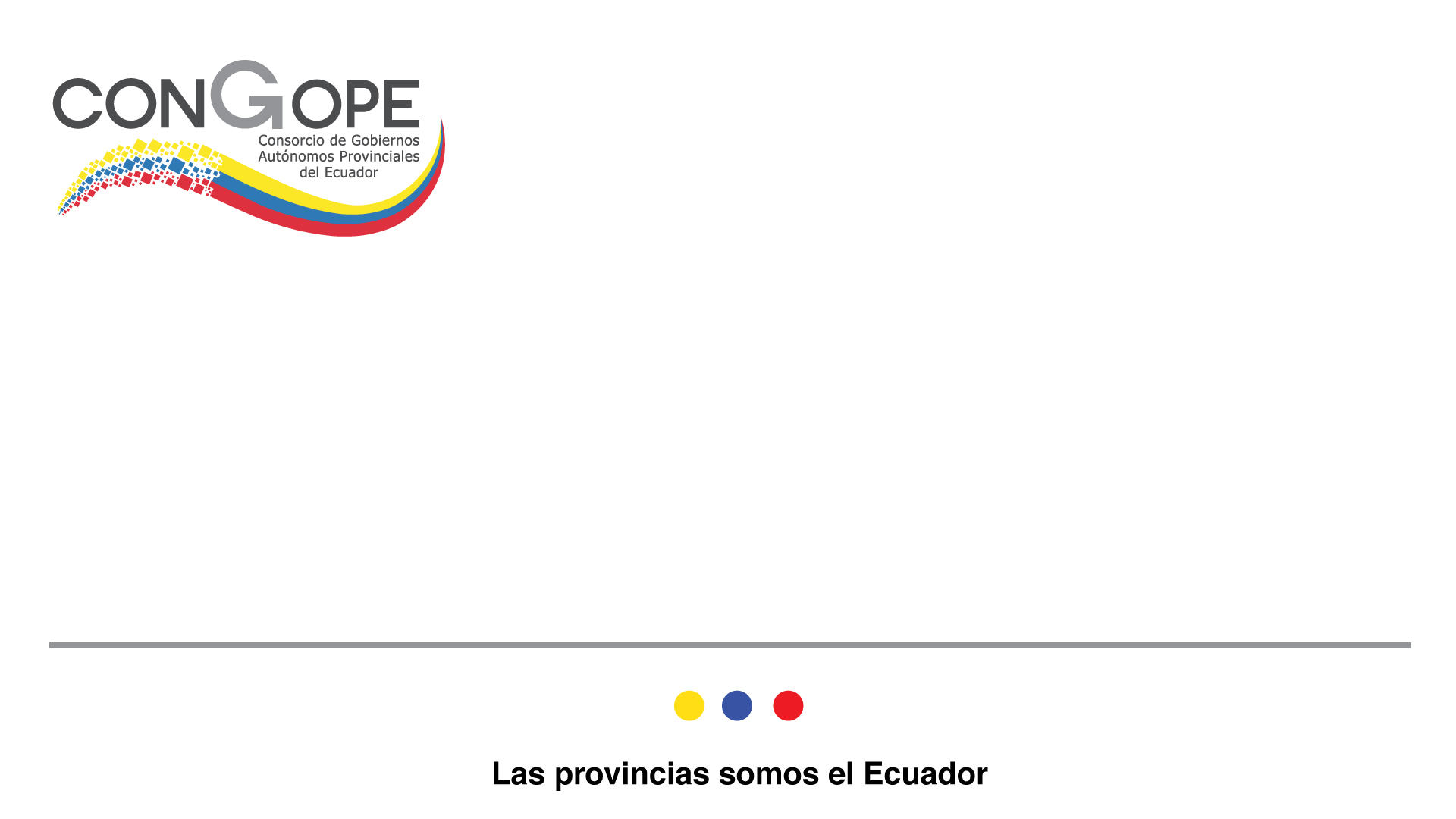 Comunicación Política
PRESENTACIÓN DE LA AGENDA PARLAMENTARIA 

2021
Guayaquil, 7 – 04-2016
1
PRINCIPALES REFORMAS A LAS NORMAS
CODIGO ORGÁNICO DE ORGANIZACIÓN TERRITORIAL
2
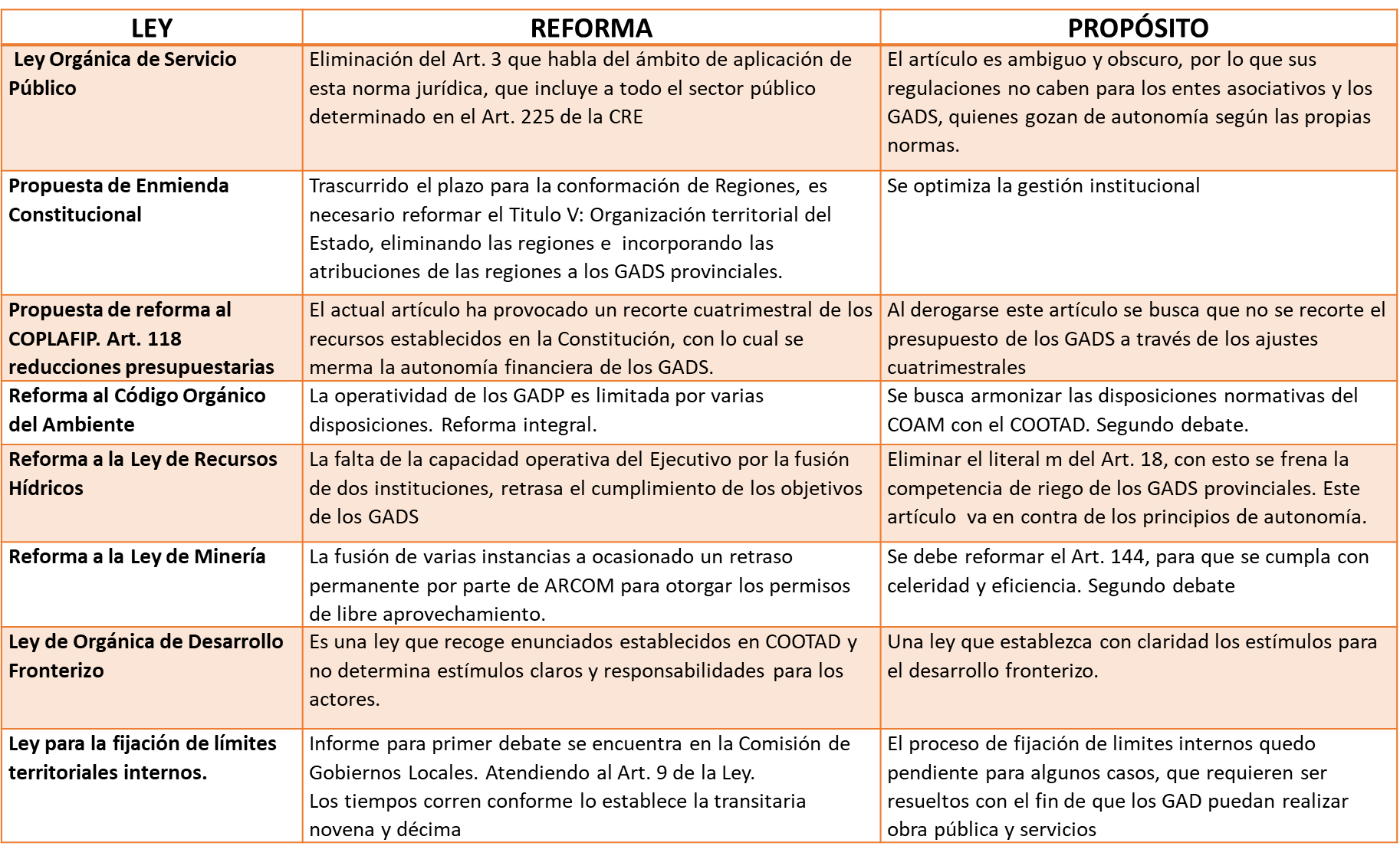 3
PRINCIPALES REFORMAS A LAS NORMAS
REFORMAS AMBIENTALES
4
PRINCIPALES REFORMAS A LAS NORMAS
REFORMAS ECONÓMICAS
5
PRINCIPALES REFORMAS A LAS NORMAS
REFORMAS A OTROS CUERPOS NORMATIVOS
6
PRINCIPALES REFORMAS A LAS NORMAS
REFORMAS A NORMAS ESPECIALES
7
PROCESO DE CREACIÓN DE NORMAS
8
COMPOSICIÓN DE LA ACTUAL DE LA AN
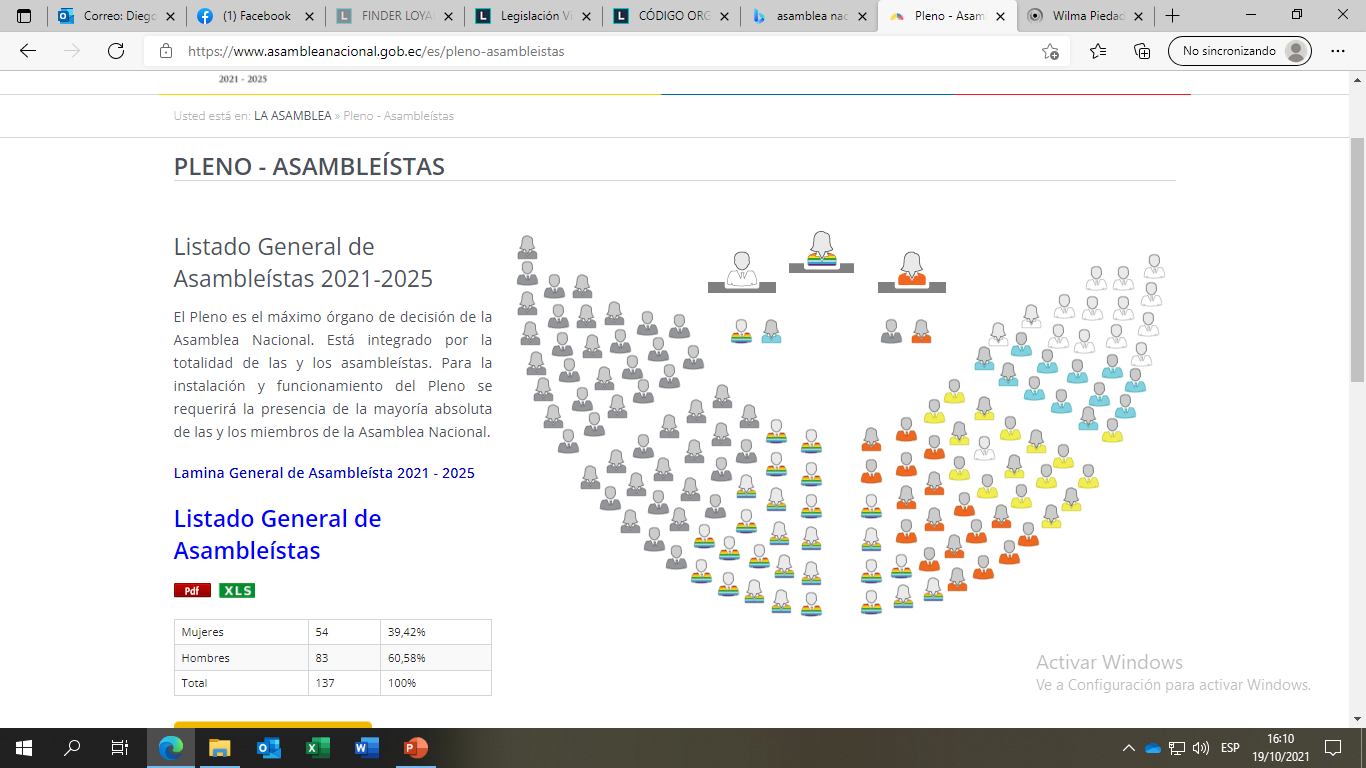 9
BANCADAS Y RESPRESENTANTES
10
11